第2章
光辐射在介质波导中的传播
像电信号一样，光也可以作为信息的载体。那么，通过什么样的方式来传输光信号呢？
激光通过大气无法长距离传输，介质光波导能够引导光束的传播，并使损耗达到最小
类比集成电路（IC）
光波导是“集成光路”（OIC）的底层器件
导波光学是光学纤维和其它导波光学器件的研究的共同的理论基础
§2 光辐射在介质波导中的传播
主要内容




分析方法
2.1  光线在介质界面的反射与折射（1.6）
2.2  平板介质波导
2.3  光纤
1  射线光学
2  波动理论
§2.1  光线在介质界面的反射与折射
教材 1.6.5 节
光波——光频电磁波，交变的E、H场
光线——光波能量的传播路线
光线的传播
均匀介质中
非均匀介质中
沿直线传播
沿曲线传播
1. 介质界面上光线的传输规律
光线在两种介质的分界面上的传播服从
角度关系：
反射定律
折射定律
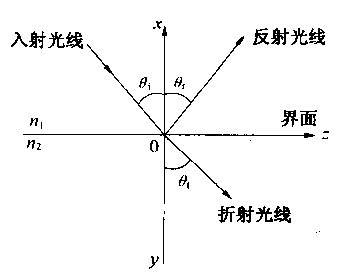 Fresnel公式
给出了反射波与入射波的振幅关系
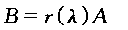 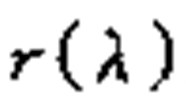 式中
为反射系数
其值取决于入射角和光波的偏振态
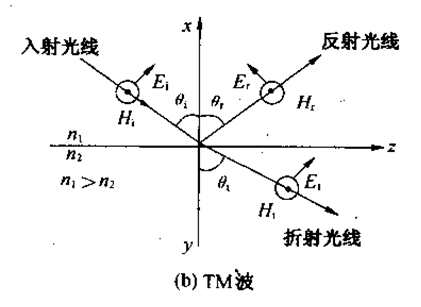 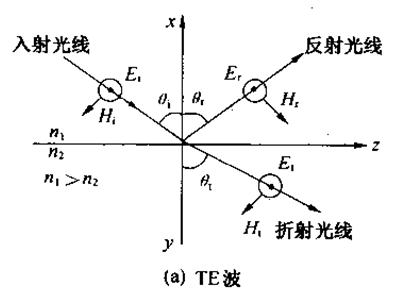 2. 两种波模式的反射系数
TE波的反射系数为



TM波的反射系数为



由上两式可以看出反射系数与入射角有关
[Speaker Notes: 进一步的了解]
反射系数与入射角的关系
可以看出
当入射角                     时，r为小于1的实数，即一部分光被反射，另一部分光被折射
逐渐增大    ，当                    时，         ，折射光只在分界面上传播

进一步增大    ，当        时，没有折射光存在，即发生全反射——光波导理论的基础
为临界角
3. 全反射的相移
当全反射发生时，|r|=1，表示反射波与入射波振幅相同，但在界面上，反射光相对于入射光产生了相位变化，反射系数可写为

式中      为全反射相移角
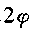 TE波
TM波
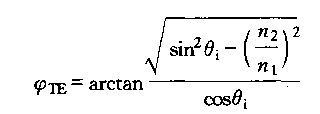 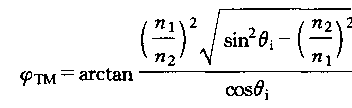 简单证明
全反射时，
，则
在实际应用中，取
才有合理结果
这时包层及衬底的电磁场沿
轴方向向外作指数衰减
则反射系数可表示成
<0
由Euler公式
考虑到前面等式中两边对应相等，可以得到
实虚部分别相等，有
于是
同理可得
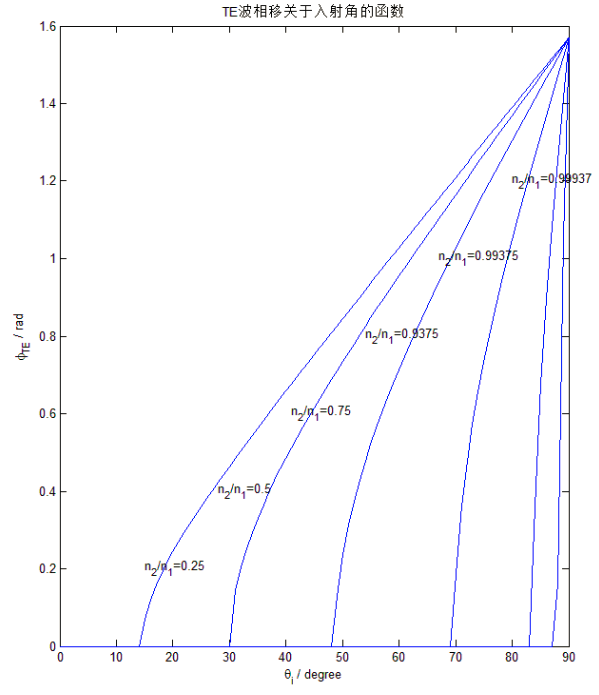 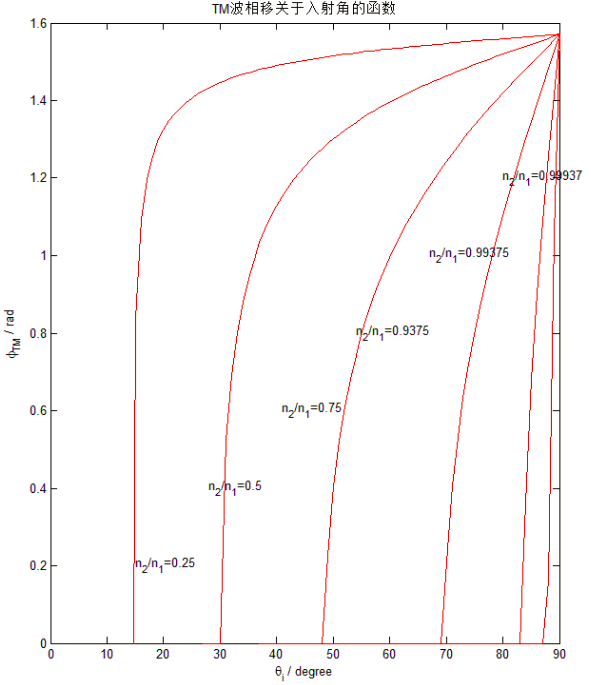 讨论
当         时，

当         时，

当                   时，

 

注意相移角为
4. 非均匀介质中光线的弯曲
光线在非均匀介质中的传播路线是曲线，并且总是有由低折射率区弯向高折射率区的趋势
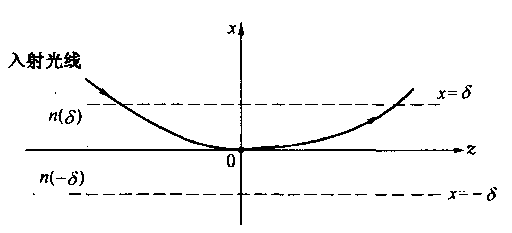 假定介质的折射率只是x的函数，与z无关，且随x的增加而变大
传播过程中，路径连续弯曲，到达一个拐点后，又折向高折射率区。入射光经过拐点时也有相移，称为弯曲相移
TE波和TM波的光线在非均匀介质中发生弯曲的拐点处的相移为 π
5. 古斯—汉欣位移
光从折射率为     的媒质入射到折射率为     的媒质中           ，且入射角大于临界角时，虽然是发生全反射，但光能量实际上是在进入了第二种媒质后才返回第一种媒质中
在第二种媒质中，光波沿z方向是行波，沿x方向是衰减波
原因是实际光线总是存在一定的空间谱宽，即入射角有一个小范围      ，而不是刚好
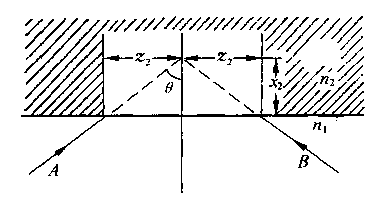 当光在波导中传播时，在包层及衬底中都有光线到达，反射点都深入到包层及衬底中，光线传播的路径如图所示。穿入的厚度为穿透深度
因此，波导具有比实际厚度更大的有效厚度，
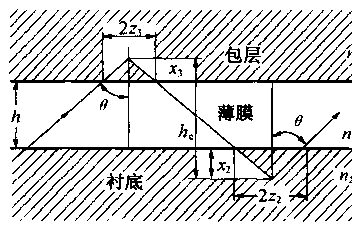 有效厚度为
版权声明
本课件根据作者多年教学经验制作。课件中 Flash 动画和图片由课件作者从网络上搜集，原作者不详，所有版权归原作者所有，请勿另作它用，否则责任自负，本课件作者不承担连带责任。

由发布者设计和编写的内容采用 知识共享 署名-相同方式共享 3.0 未本地化版本 许可协议进行许可。课件内容会经常更新，详见作者网站上的《光电子学》课件发布页面。